Nyköpings Lasarett
Kvalitetsmål:Akutprioritering 2 timmar
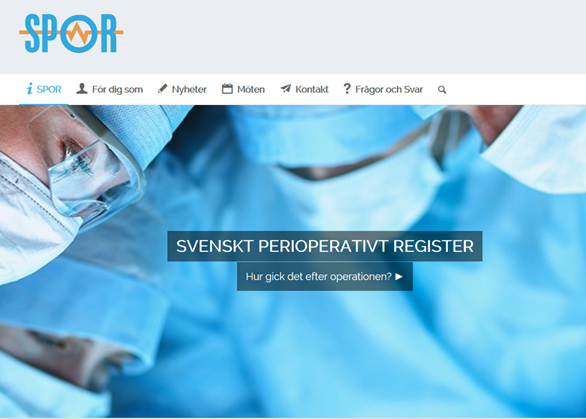 Nyköpings Lasarett
7 opsalar
	6 elektiva
	1 akutsal
Ett jourlag
Kirurgi
Ortopedi
Kvinnoklinik inkl. förlossning
Öron
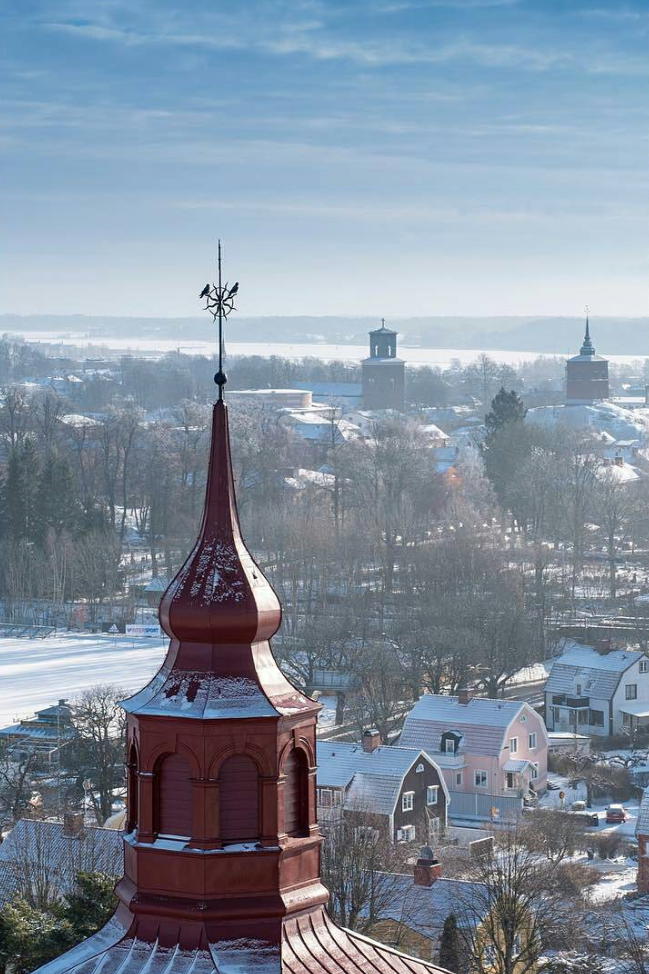 Foto: Sara Johansson
Hur startade det?
Kan det vara så illa?
Vad gjorde vi?
Kvalitetsmål operation
Att klara det kommande nationella kvalitetsmåttet (SPOR) för Akutprioritering 2-timmar!
Tid från operationsanmälan till operationsstart räknas
Mål att klara >75 % (2017)
Handlingsplan!
Handlingsplan
Handlingsplan
Handlingsplan
Utfall 2017
Hur går det 2018?
Nycklar
”Alla med på tåget”
Verksamhetschefer
Läkare
Koordinatorer på op
Operationspersonal
Akuten/IVA/Avdelningar
Aktiv värdering av medicinsk prioritering
Aktiv uppföljning i SPOR!
Återkoppling till all personal, inte bara chefer!
Kvar att arbeta med
”One hit wonder”?
Kvaliteten på medicinsk prioritetsbedömning!
Förtydligande i Orbit
Orsaksanalys när vi missar
Informationsskärmar för snabbare återkoppling
Informera vårdavdelningar bättre
patrik.karlsson@dll.se0155-245279Lokal SPOR-kontaktProjektledareAnestesiklinikenNyköpings Lasarett